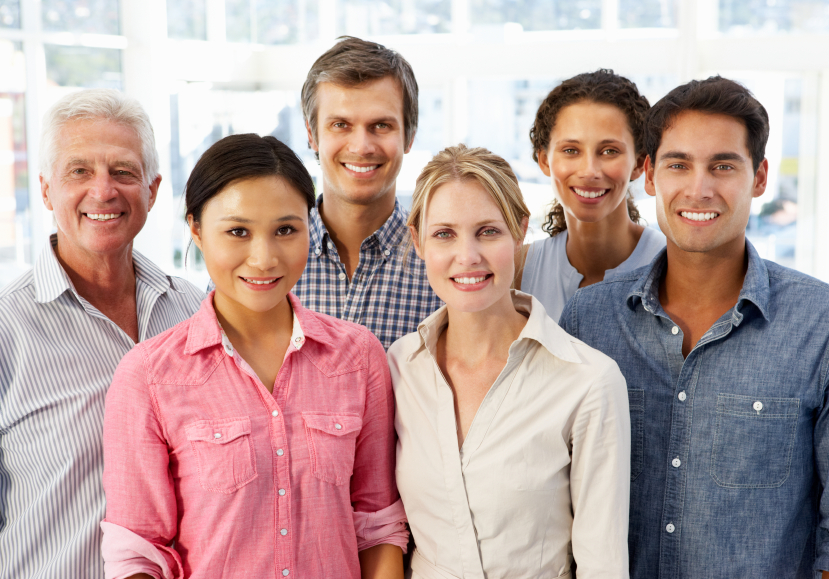 Live online presentationshelping you create a culture of a fully funded ministry.
Moderator Introduction
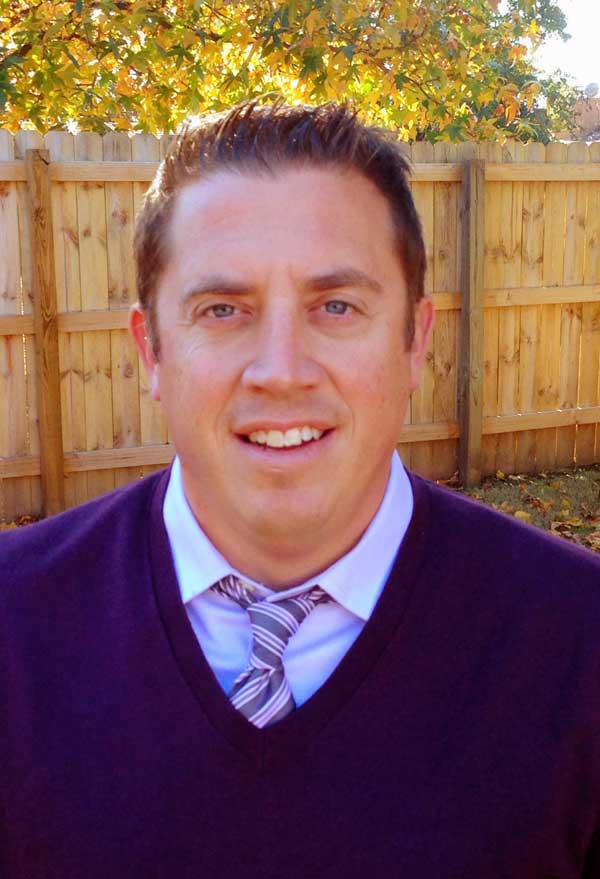 Aaron J. Babyar – SRS Managing Director
Introduction
SRS Vision

We want to flood the nations with 
Spiritually healthy,
Vision-driven,
Fully funded Great Commission workers
Introduction
Our Goal

SRS provides solutions to help your staff overcome obstacles, maintain a God-centered perspective, and apply proven strategies to personal support raising. 

We want to help you create a culture of a fully funded ministry for: 															
Recruits
New Staff
Veteran Staff
Support raising trainers and coaches
Introduction
Ongoing Benefits of the SRS Network


Monthly Webinars
Training for you as facilitators (SRS Conference: Oct. 20-22)
Opportunity to utilize SRS Bootcamp curriculum

Coming Soon:
Upcoming online prep with participant progress tracking
Catapult Series
Past Webinar Library
Audit Survey
Come See Us!
We’re going to be at MissioNexus!
Sept. 24-26

We want to meet with you! 
Email Kayla to set up a time.
Stop and Mark Your Calendar!
SRS National Conference — Oct. 20-22

*If you would like to certify more facilitators, there will be a public Bootcamp immediately preceding the National Conference. There will also be an SRS Certified Facilitator Training track during the conference.
Stop and Mark Your Calendar!
Last Tuesday of each month 1 p.m. CST

Please create a recurring event in your calendar
You’ll receive an email invite monthly, please plan to ACCEPT it each time
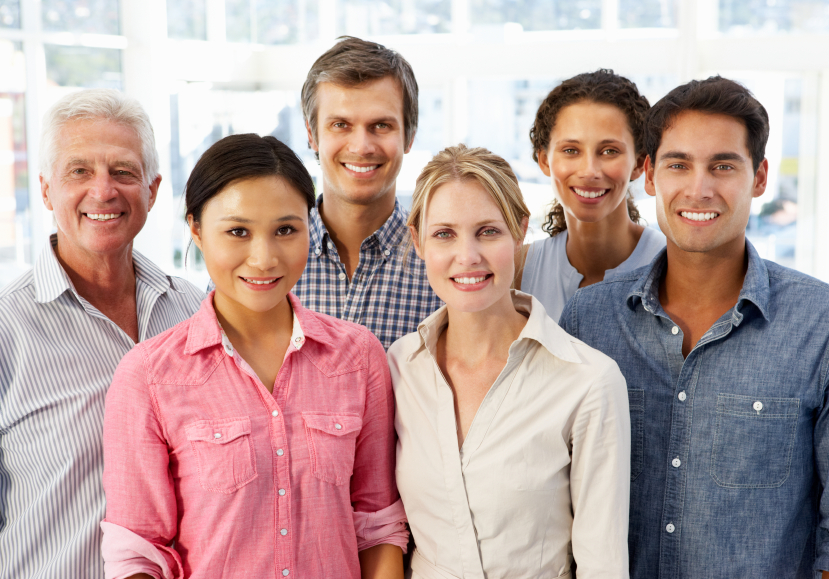 Prayer
Questions
During the presentation, please submit your questions for the upcoming Q&A time
Presenter Introduction
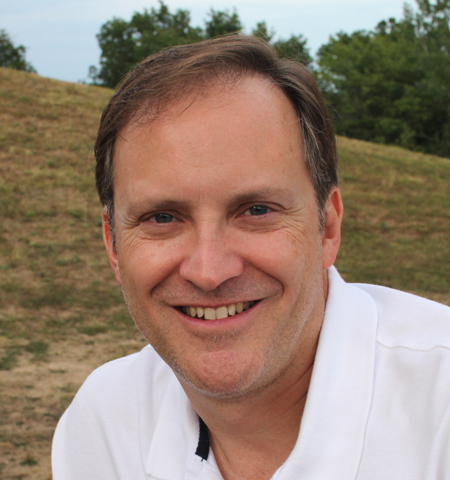 David Flynn – Center for Mission Mobilization
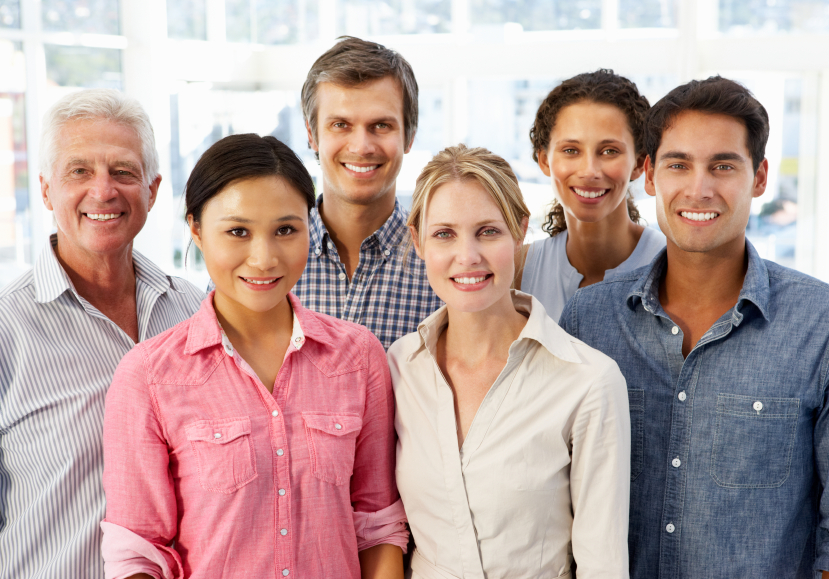 How to Manage Yourself During Support Raising and Long-Term Team Maintenance
Managing Yourself During Support Raising
Therefore, my dear friends, as you have always obeyed—not only in my presence, but now much more in my absence—continue to work out your salvation with fear and trembling, for it is God who works in you to will and to act in order to fulfill his good purpose.  
							- Philippians 2:12-13
Managing Yourself During Support Raising
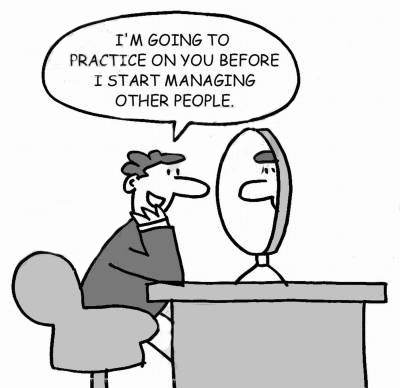 Managing Yourself During Support Raising
Ministry
Family
As Leaders and Support Trainers – What to Model and Teach
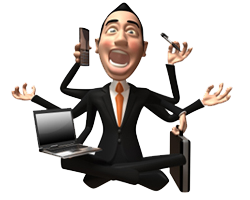 Finances
Church
Reduce potential stressors before you begin
Deadlines
Friendships
Time
Phone Calls
Exercise
Emails
Managing Yourself During Support Raising
As Leaders and Support Trainers – What to Model and Teach
Reduce potential stressors before you begin

Establish SOLID accountability
ACCOUNTABILITY
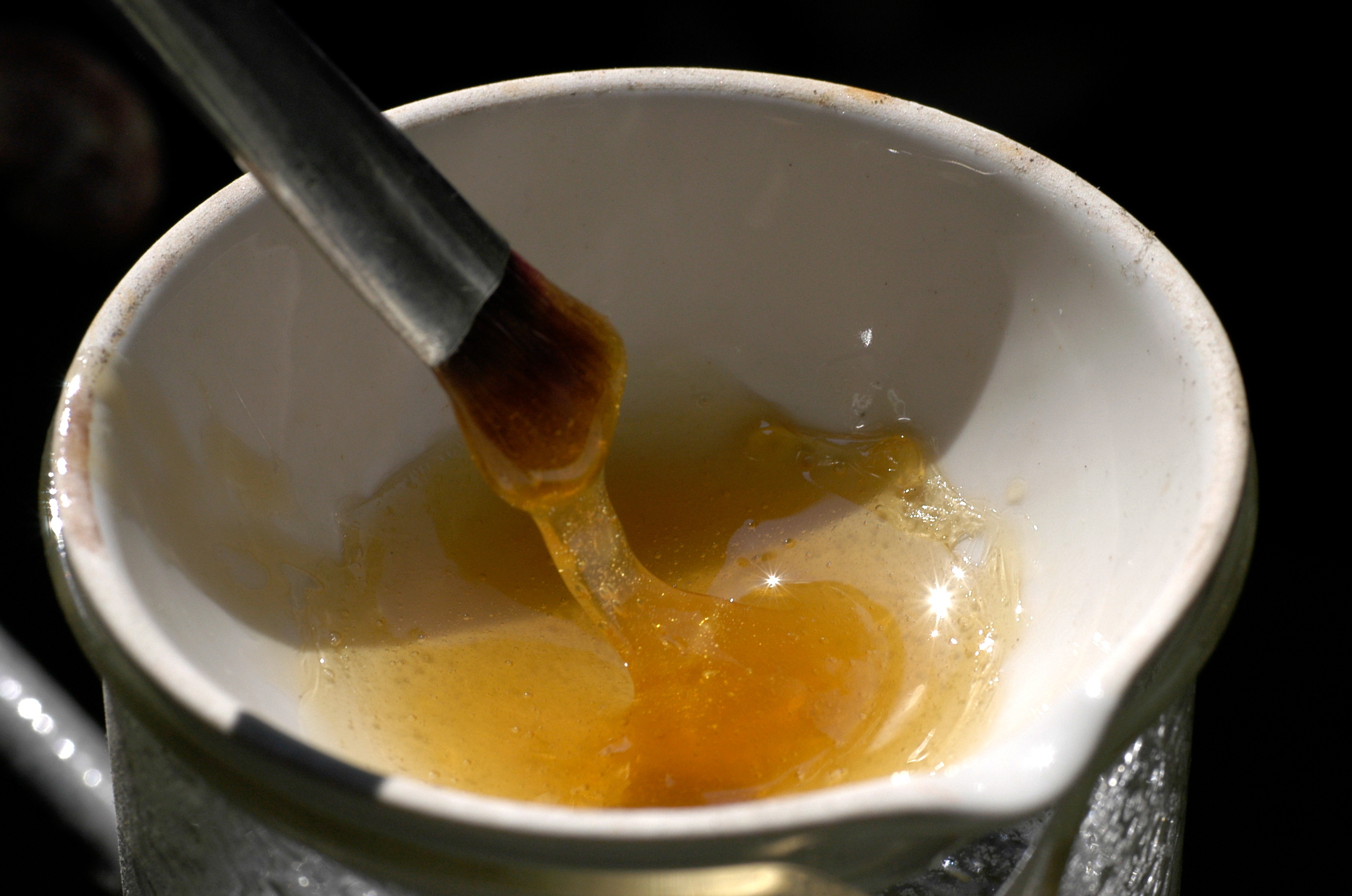 THE GLUE THAT TIES COMMITMENT TO THE RESULT
Managing Yourself During Support Raising
As Leaders and Support Trainers – What to Model and Teach
Reduce potential stressors before you begin

Establish solid accountability

Set SMART goals
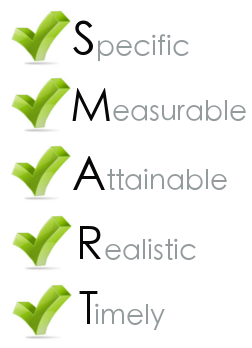 Managing Yourself During Support Raising
As Leaders and Support Trainers – What to Model and Teach
Reduce potential stressors before you begin

Establish solid accountability

Set SMART goals

Just say NO
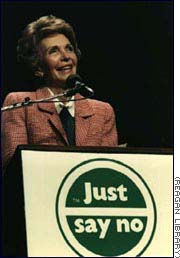 Managing Yourself During Support Raising
As Leaders and Support Trainers – What to Model and Teach
Reduce potential stressors before you begin

Establish solid accountability

Set SMART goals

Just say NO

Reward yourself
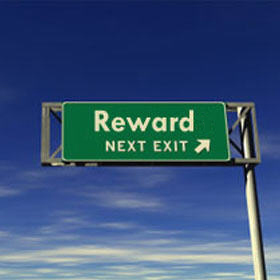 Long-Term Maintenance
As Leaders and Support Trainers – What to Model and Teach
Constant Contact Mode
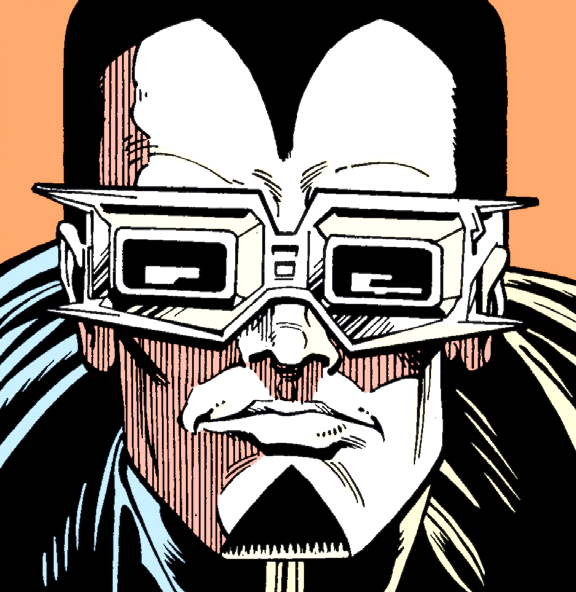 Long-Term Maintenance
As Leaders and Support Trainers – What to Model and Teach
Constant Contact Mode

Have a Plan
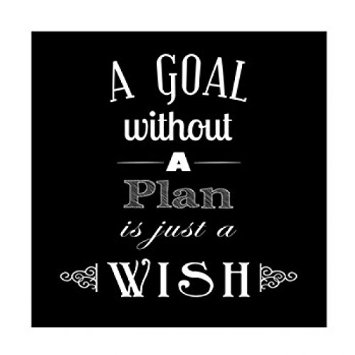 Long-Term Maintenance
As Leaders and Support Trainers – What to Model and Teach
Constant Contact Mode

Have a Plan

Maximize Travel
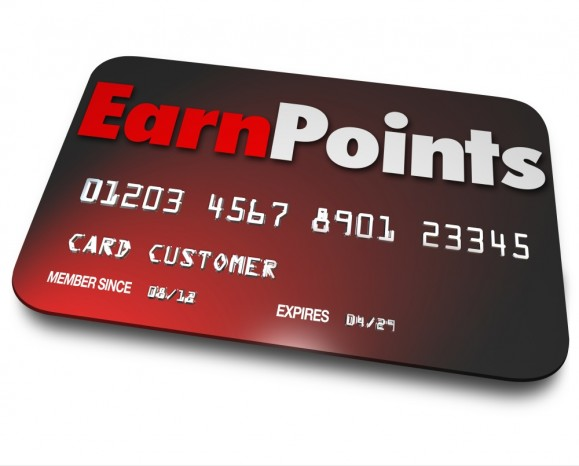 Long-Term Maintenance
As Leaders and Support Trainers – What to Model and Teach
Constant Contact Mode

Have a Plan

Maximize Travel

Social Media Touchpoints
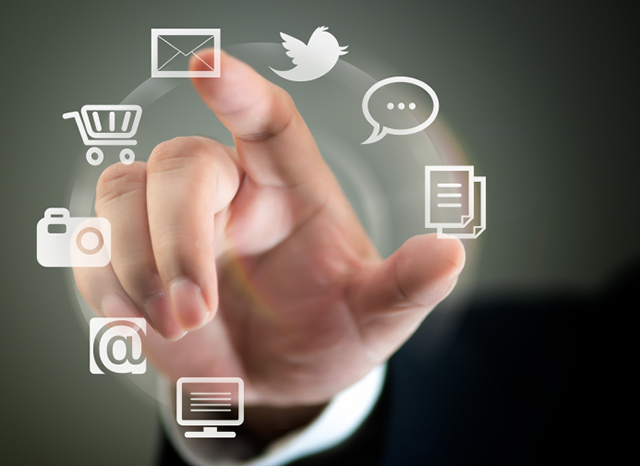 Long-Term Maintenance
As Leaders and Support Trainers – What to Model and Teach
Constant Contact Mode

Have a Plan

Maximize Travel

Social Media Touchpoints

Tithing the Time
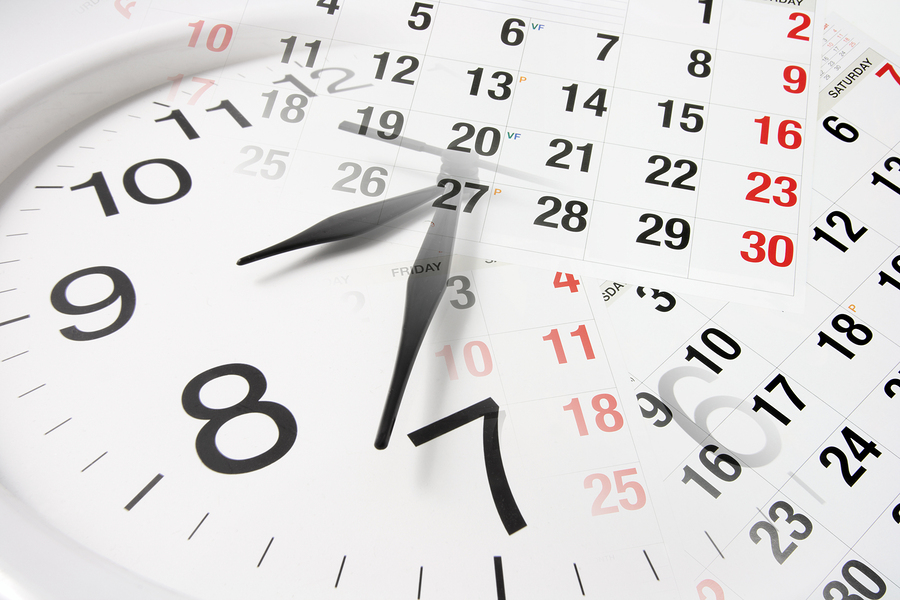 Managing Yourself During Support Raising
As Leaders and Support Trainers – What to Secure and Establish
Checking on Team Support levels
Managing Yourself During Support Raising
As Leaders and Support Trainers – What to Secure and Establish
Checking on Team Support levels

Staff Reporting on Support Maintenance Time
Managing Yourself During Support Raising
As Leaders and Support Trainers – What to Secure and Establish
Checking on Team Support levels

Staff reporting on Support Maintenance Time

Allocating Time for SMD
Managing Yourself During Support Raising
As Leaders and Support Trainers – What to Secure and Establish
Checking on Team Support Levels

Staff Reporting on Support Maintenance Time

Allocating Time for SMD

Share Staff Experiences
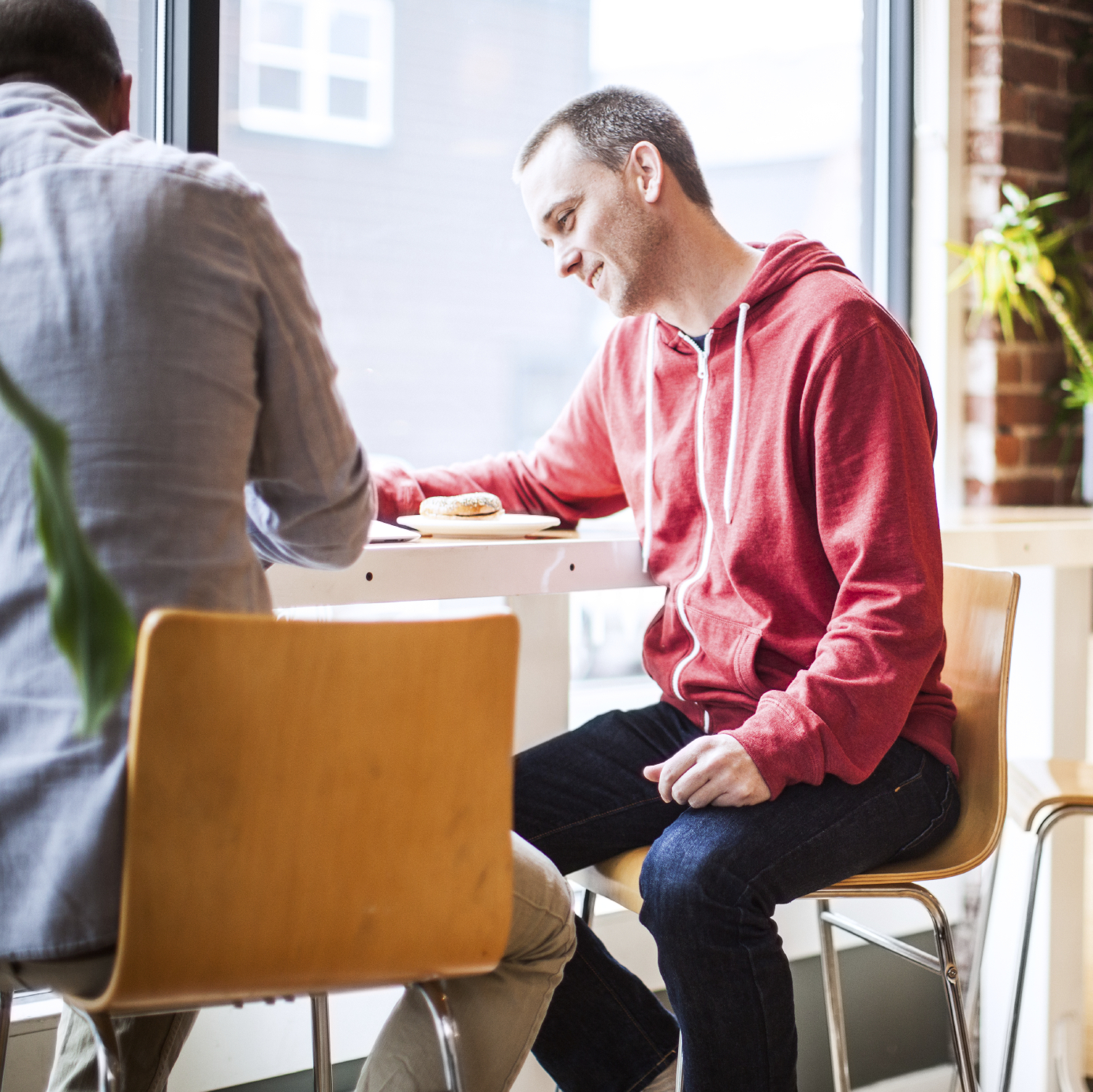 [Shad]
david.flynn@mobilization.org
(479)409-1594
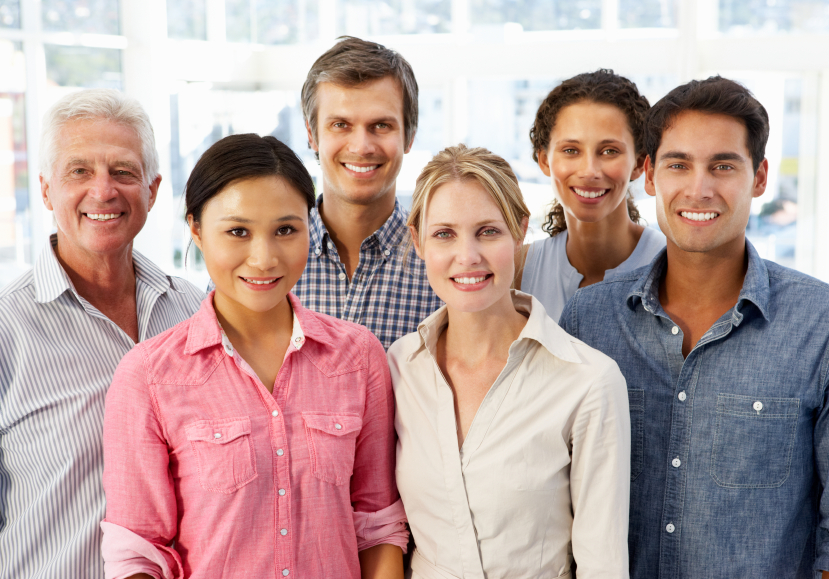 Managing Yourself During Support Raising
Q&A
As Leaders and Support Trainers – What to Secure and Establish
Checking on Team Support levels

Staff reporting on support maintenance time

Allocating time for SMD

Share staff experiences
Closing
Join us next month on 
September 29 @1pm CST